Mire való az iskola?
5/1
Előkészület – tanár
A családnév-kártyák kinyomtatása
Készítette: Sági Lajos
2
Szent-Györgyi Albert
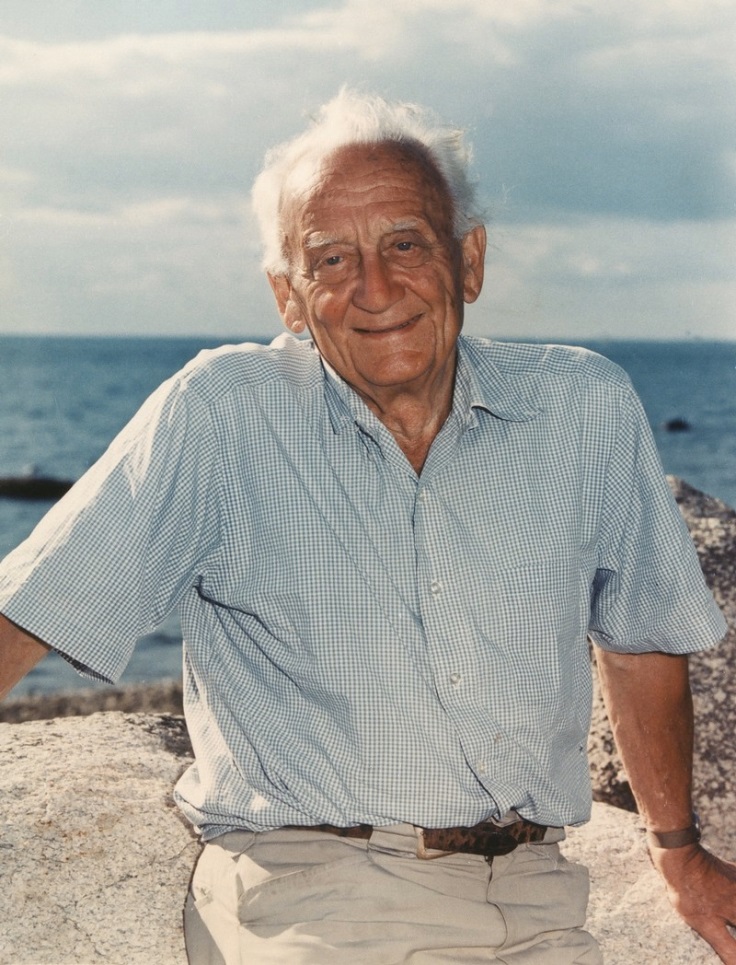 MIRE VALÓ AZ ISKOLA?
Az iskola arra való,
hogy az ember megtanuljon tanulni,
hogy felébredjen a tudásvágya,
megismerje a jól végzett munka örömét,
megízlelje az alkotás izgalmát,
megtanulja szeretni, amit csinál, és
megtalálja azt a munkát, amit szeretni fog.
Készítette: Sági Lajos
3
Miről fogunk tanulni?
A tanulásról…
Az odafigyelésről…
A helyes sorrendről…
A helyes és helytelen szokásokról…
Arról, hogy mi segít és mi akadályoz…
A segédeszközökről…
És amiről nem is gondolnád, hogy fontos…
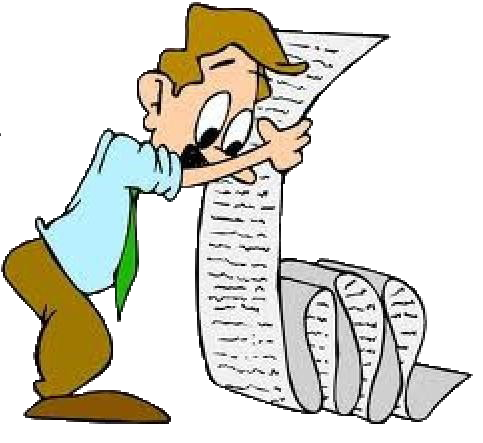 Készítette: Sági Lajos
4
Felolvasás váltakozó hangerővel…
MIRE VALÓ AZ ISKOLA?
Az iskola arra való,
hogy az ember megtanuljon tanulni,
hogy felébredjen a tudásvágya,
megismerje a jól végzett munka örömét,
megízlelje az alkotás izgalmát,
megtanulja szeretni, amit csinál, és
megtalálja azt a munkát, amit szeretni fog.
Készítette: Sági Lajos
5
Felszerelés
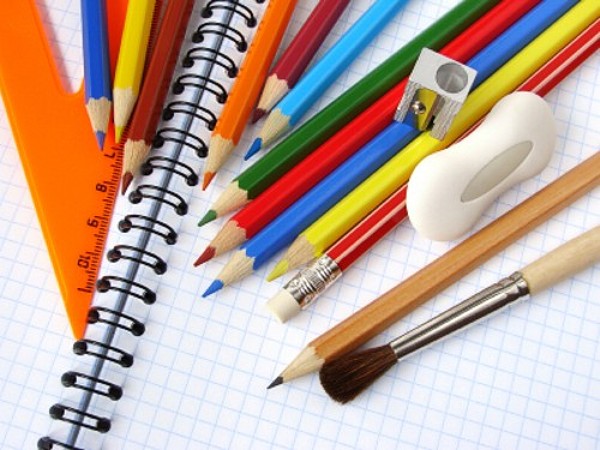 Füzet (hogyan fogjuk vezetni)
Tolltartó (mi legyen benne)
Kiosztott lapok (a régiek is)
Jókedv 
Aktív részvétel
Készítette: Sági Lajos
6
Játéktanulás
Bemutatkozás
Kártyákat osztunk ki, amelyek 2-3 család neveit tartalmazzák. A tanulók a neveket nem árulhatják el egymásnak, csak megjegyzik.  Ezután elindulnak bemutatkozni egymásnak. Ha azonos vezetéknevűt találnak, akkor megfogják a kezét és egyre hosszabb „kígyóként” viszik magukkal. Minden új embernél kötelező a kölcsönös bemutatkozás!
Készítette: Sági Lajos
7
Daltanulás
A kánon szólamait a családok alkotják…
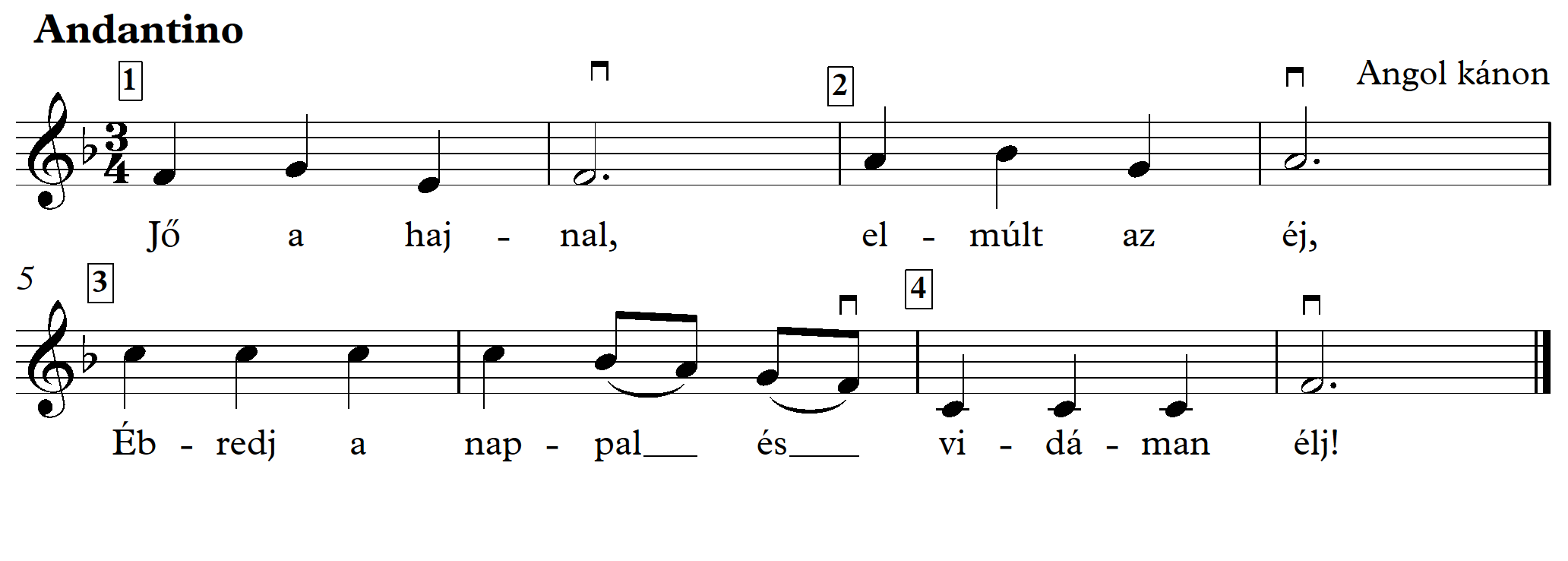 Készítette: Sági Lajos
8
Ismétlés, összefoglalás
Mire való az iskola?
Válassz egy párt magadnak!
Próbáljátok meg összegyűjteni, mire emlékeztek a szövegből!
Minden pár csak egyet mondhat!
Készítette: Sági Lajos
9